Cartographies (GD-D-00133)
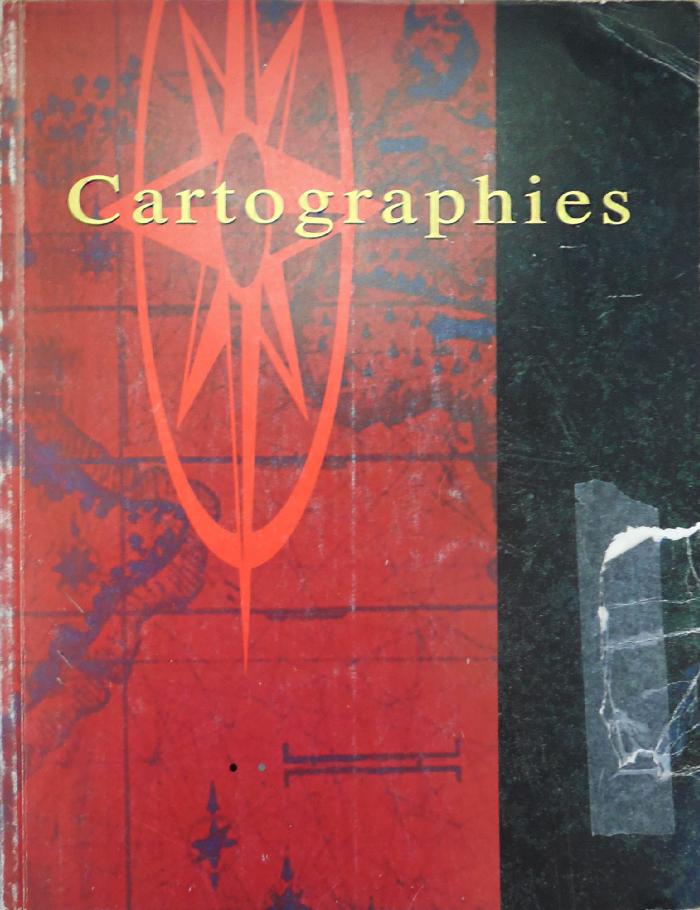